Embrace the World Concordia InternationalAugust 28, 2018
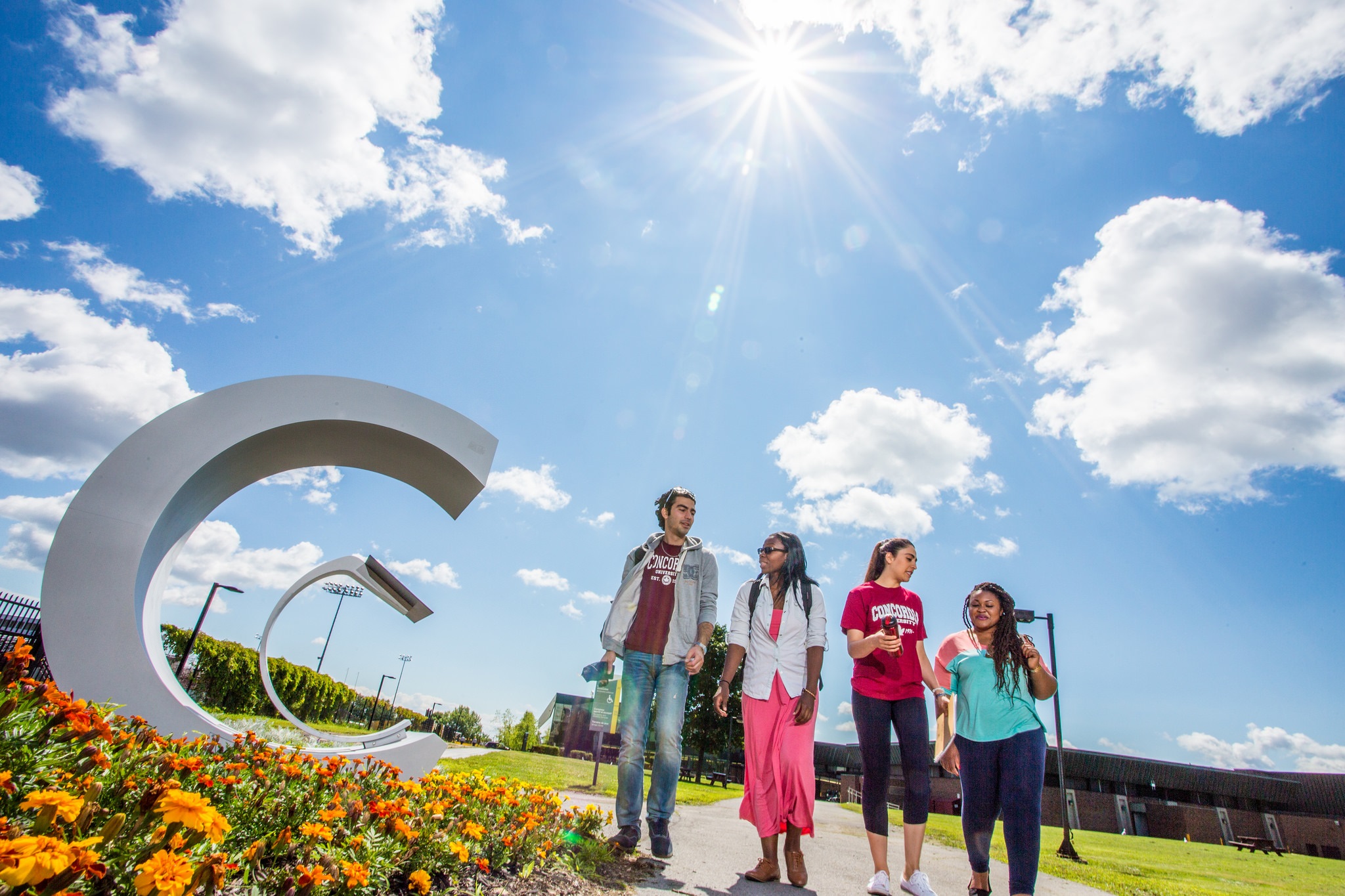 Rationale
Academic Opportunities
Resources
Reputation
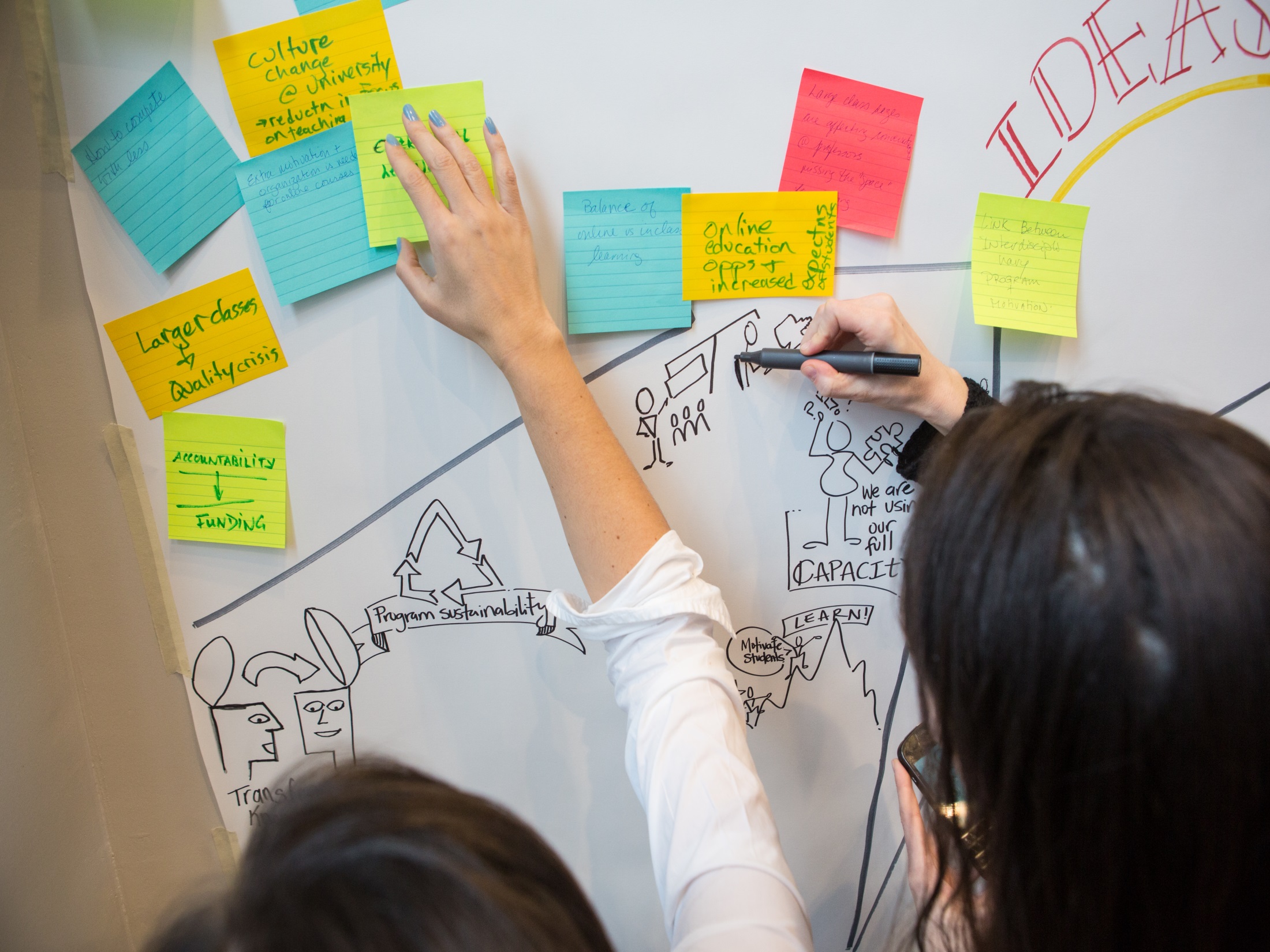 Joint research projects
Recruitment
Services
Academic
Exchange Programs
Network
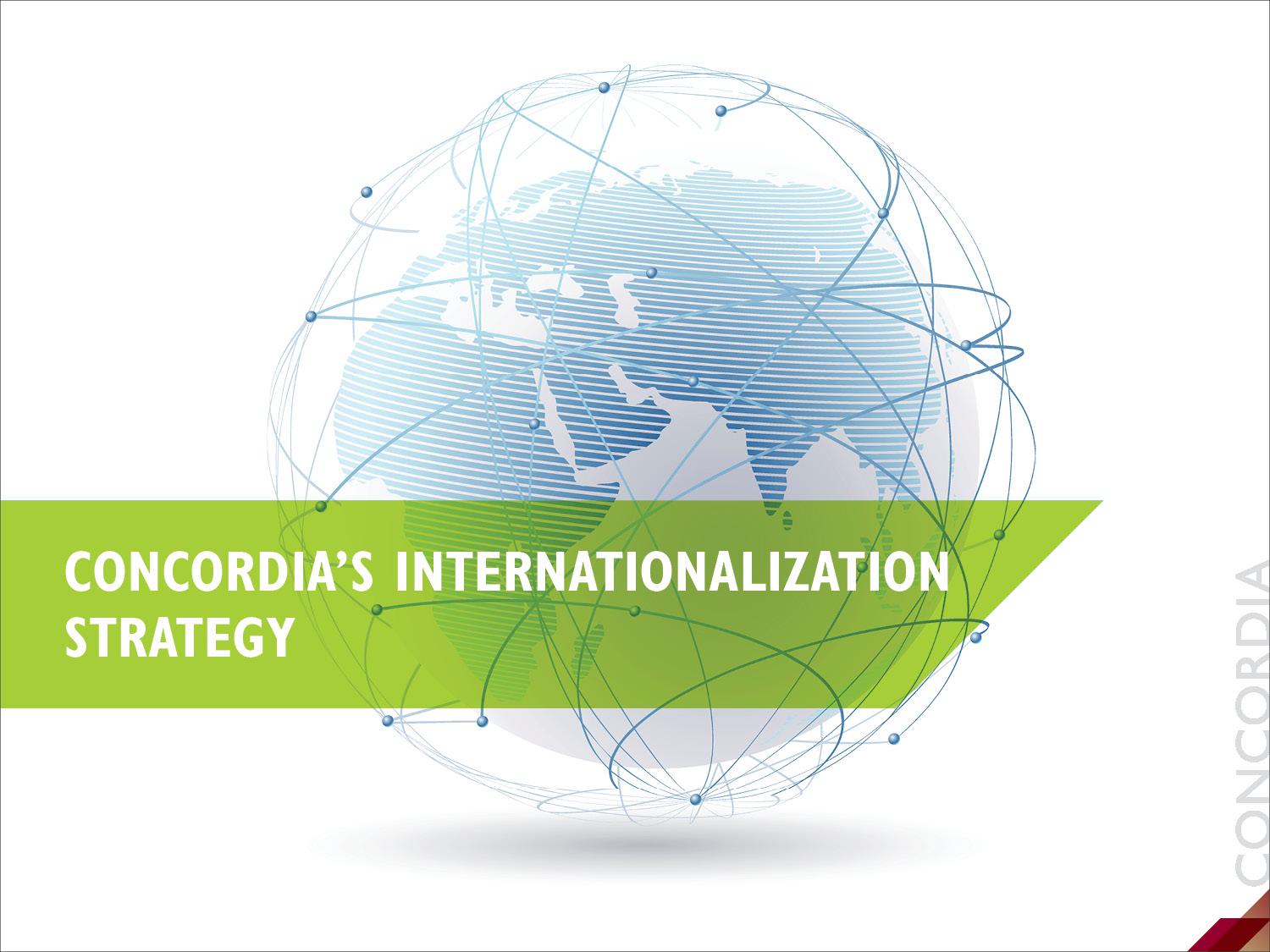 5
Four
Directions
Demonstrate research leadership in addressing global challenges 

Establish an academic environment that fosters the mobility of individuals 

Implement global next generation initiatives  

Globalize our outreach for greater impact and visibility